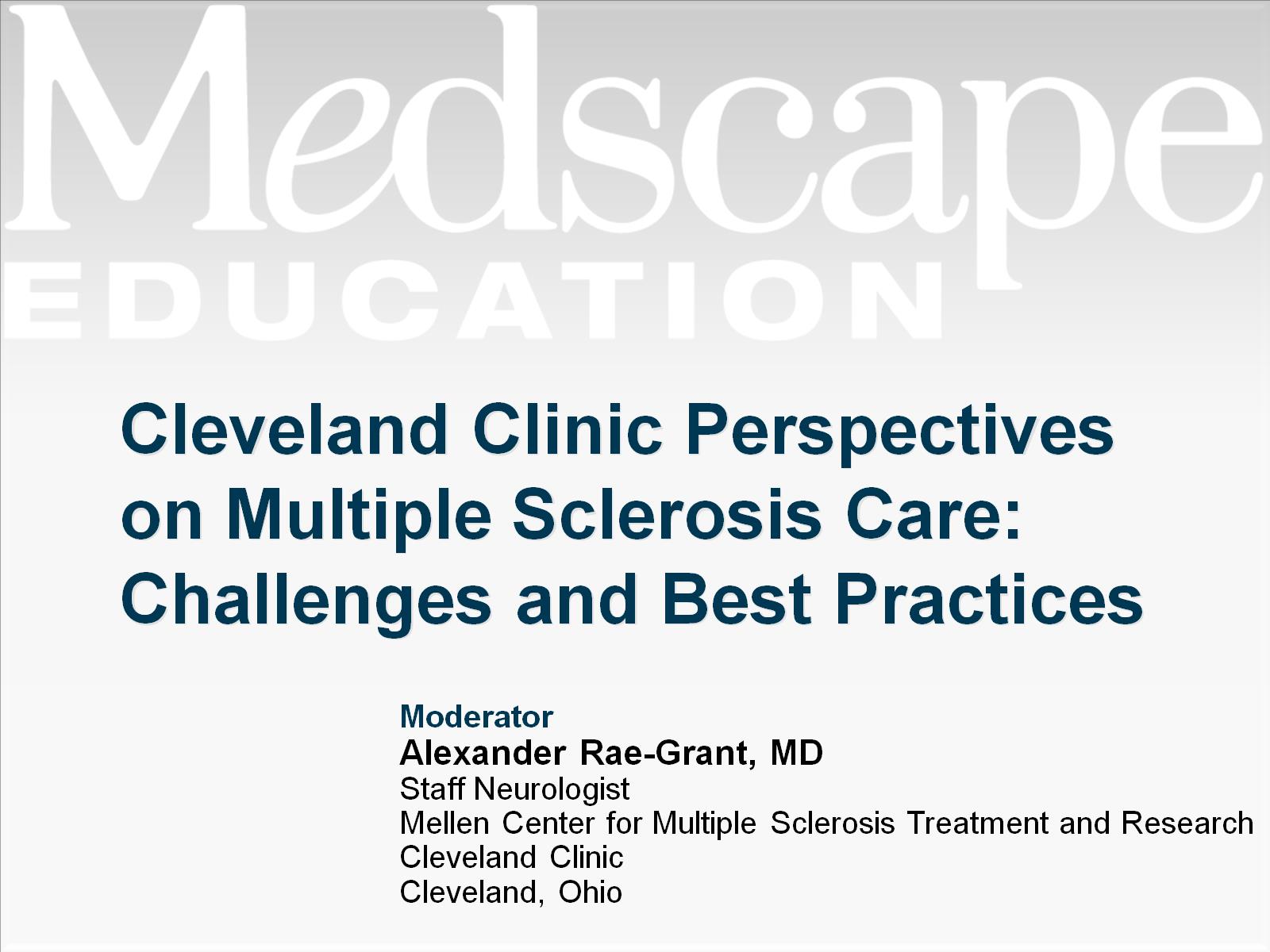 Cleveland Clinic Perspectives on Multiple Sclerosis Care: Challenges and Best Practices
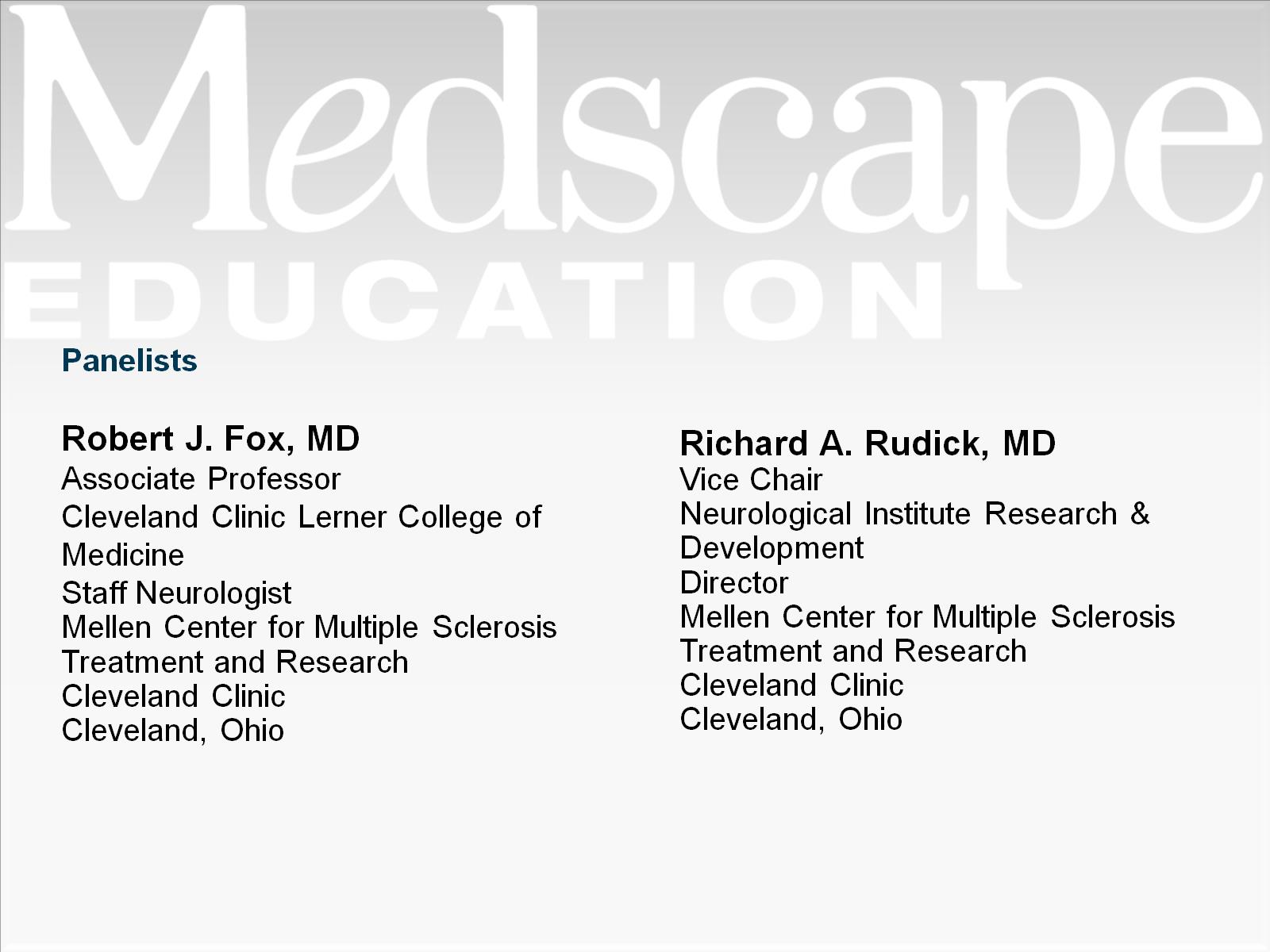 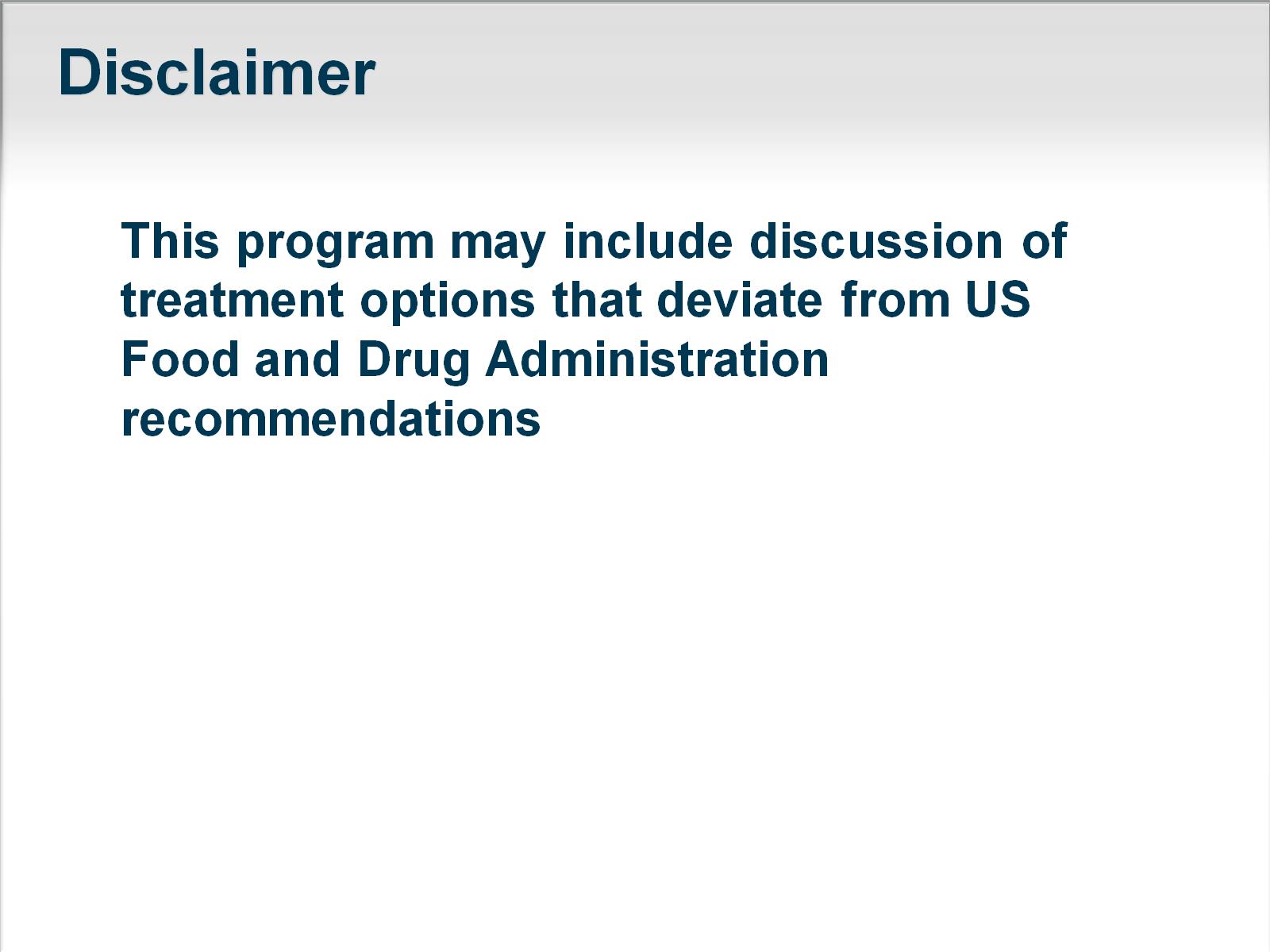 Disclaimer
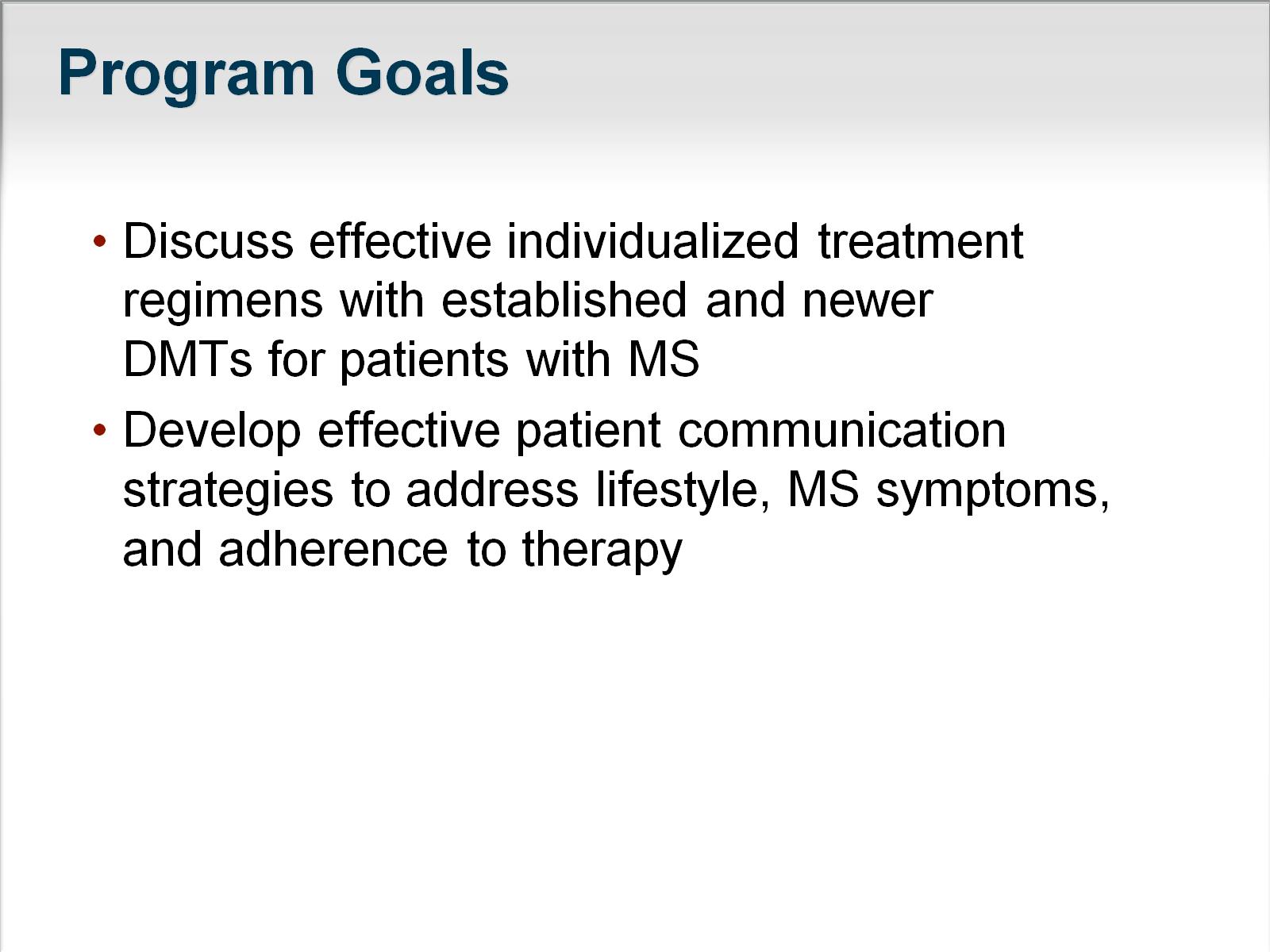 Program Goals
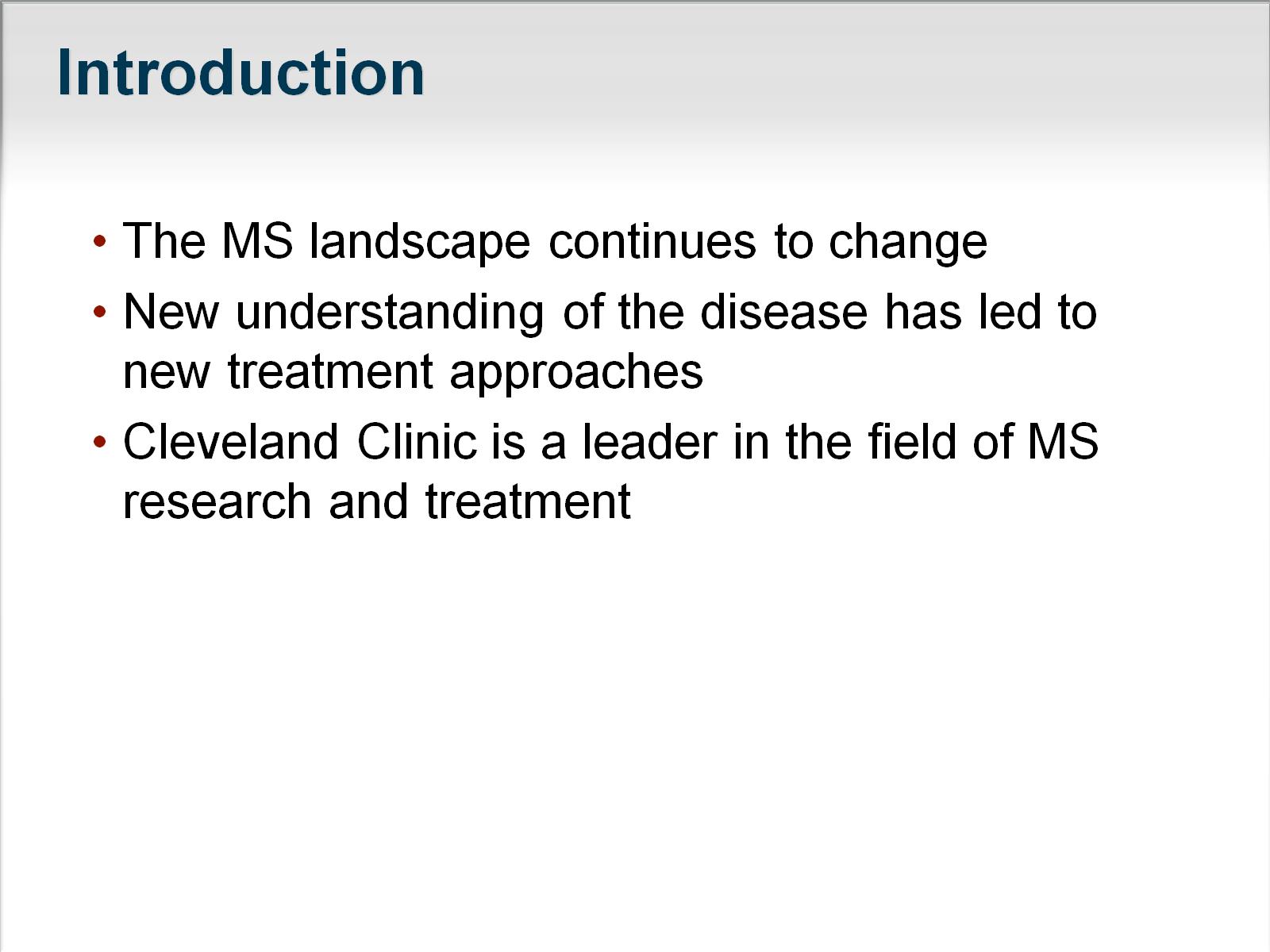 Introduction
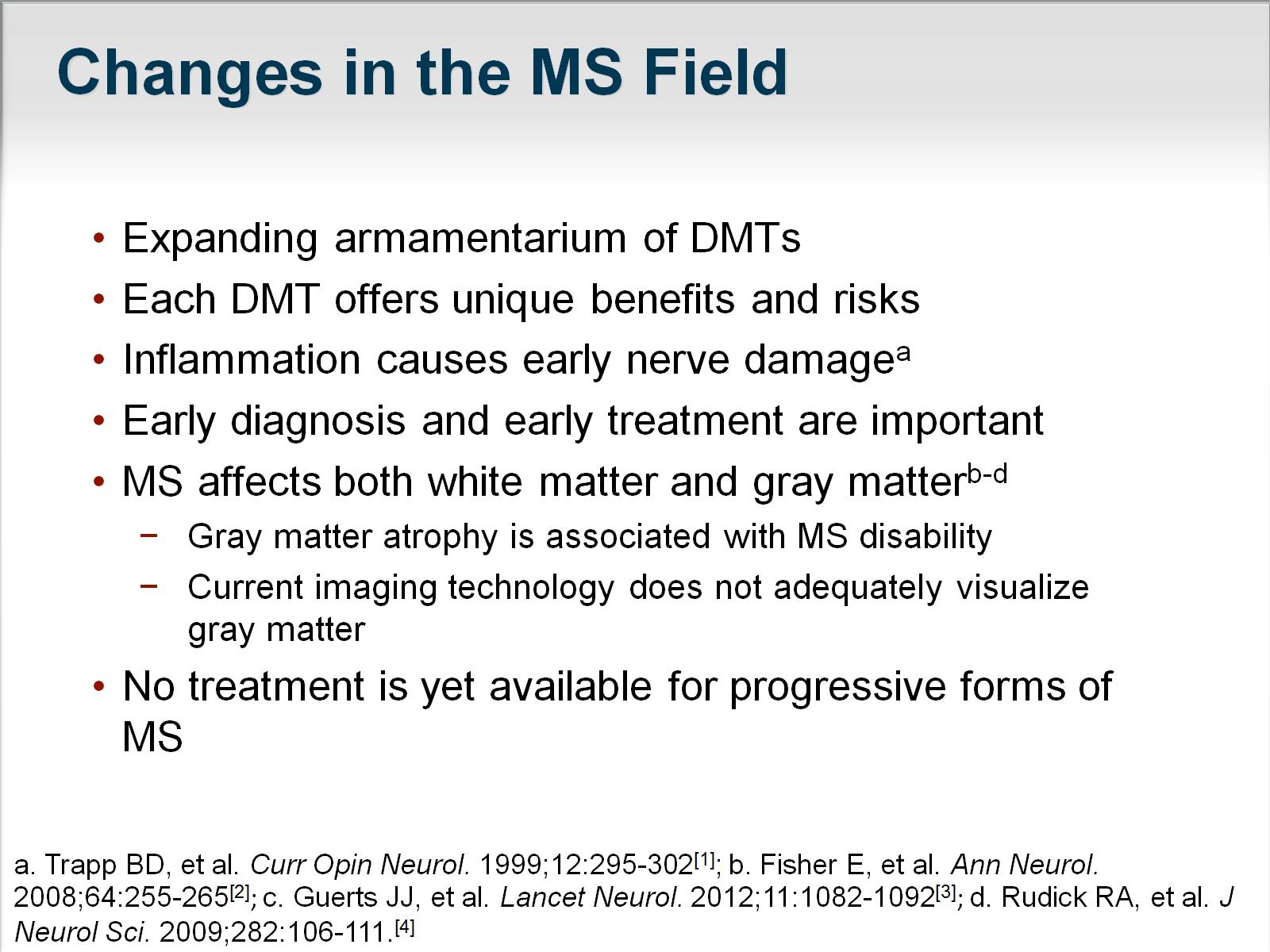 Changes in the MS Field
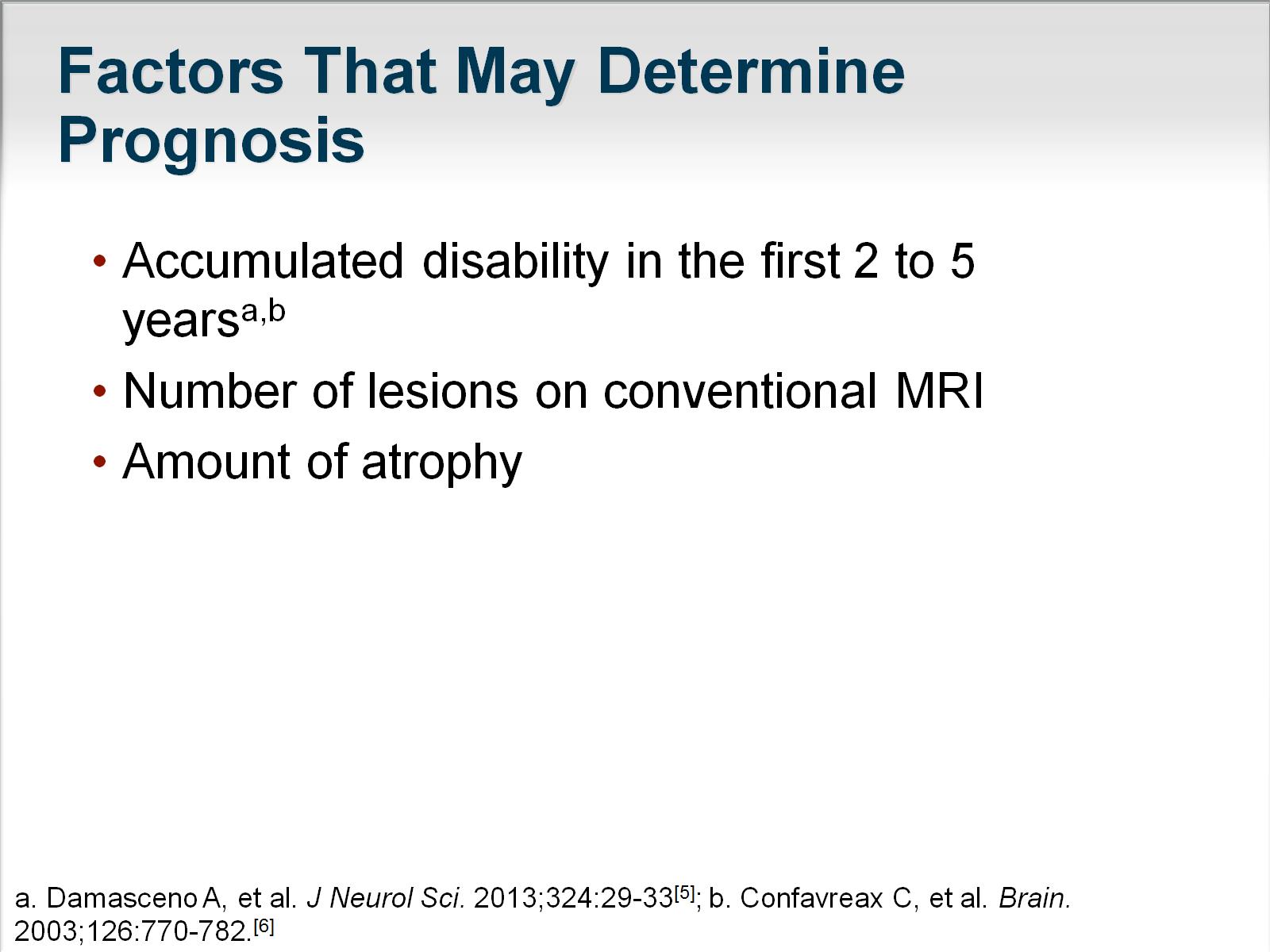 Factors That May Determine Prognosis
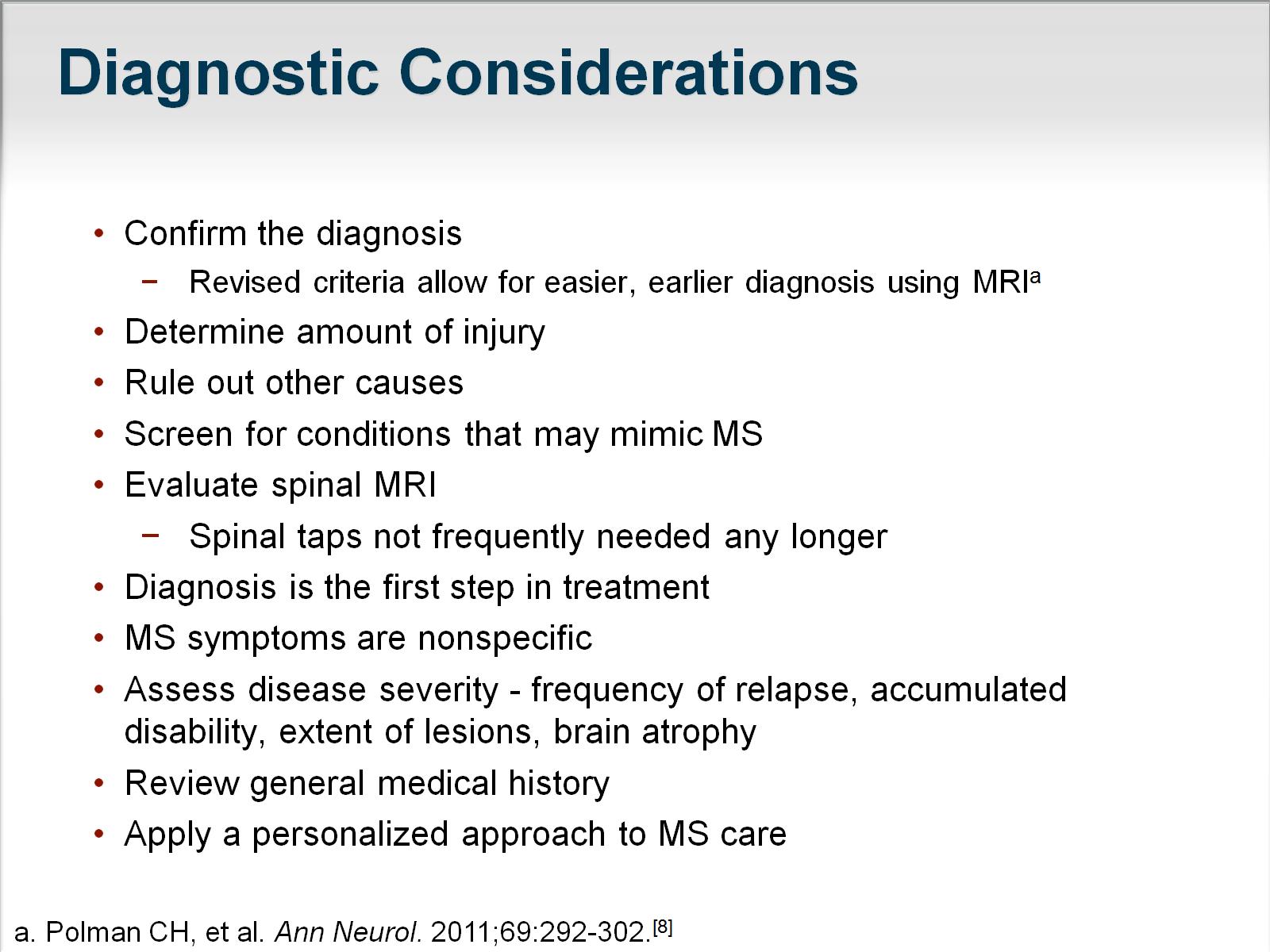 Diagnostic Considerations
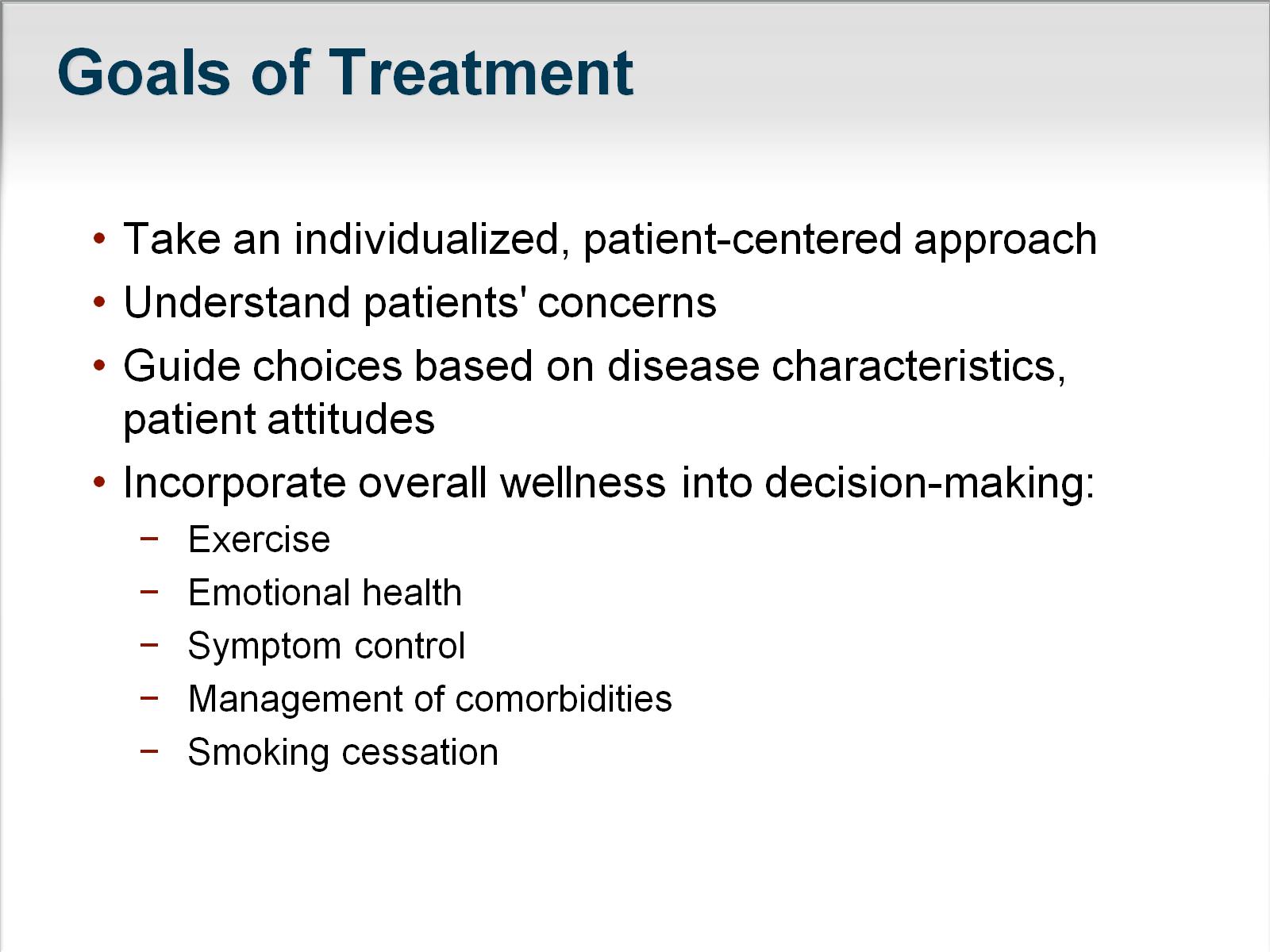 Goals of Treatment
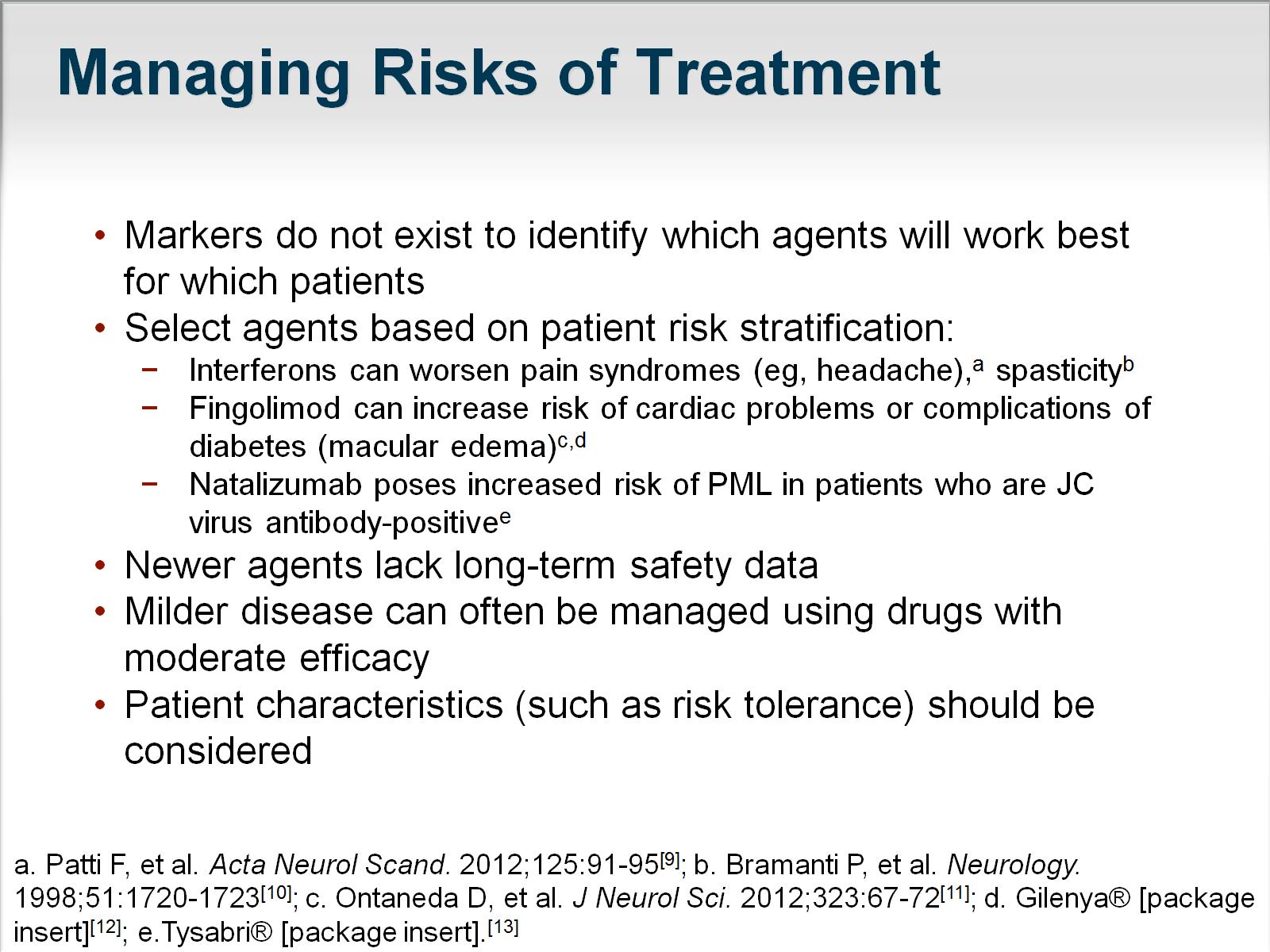 Managing Risks of Treatment
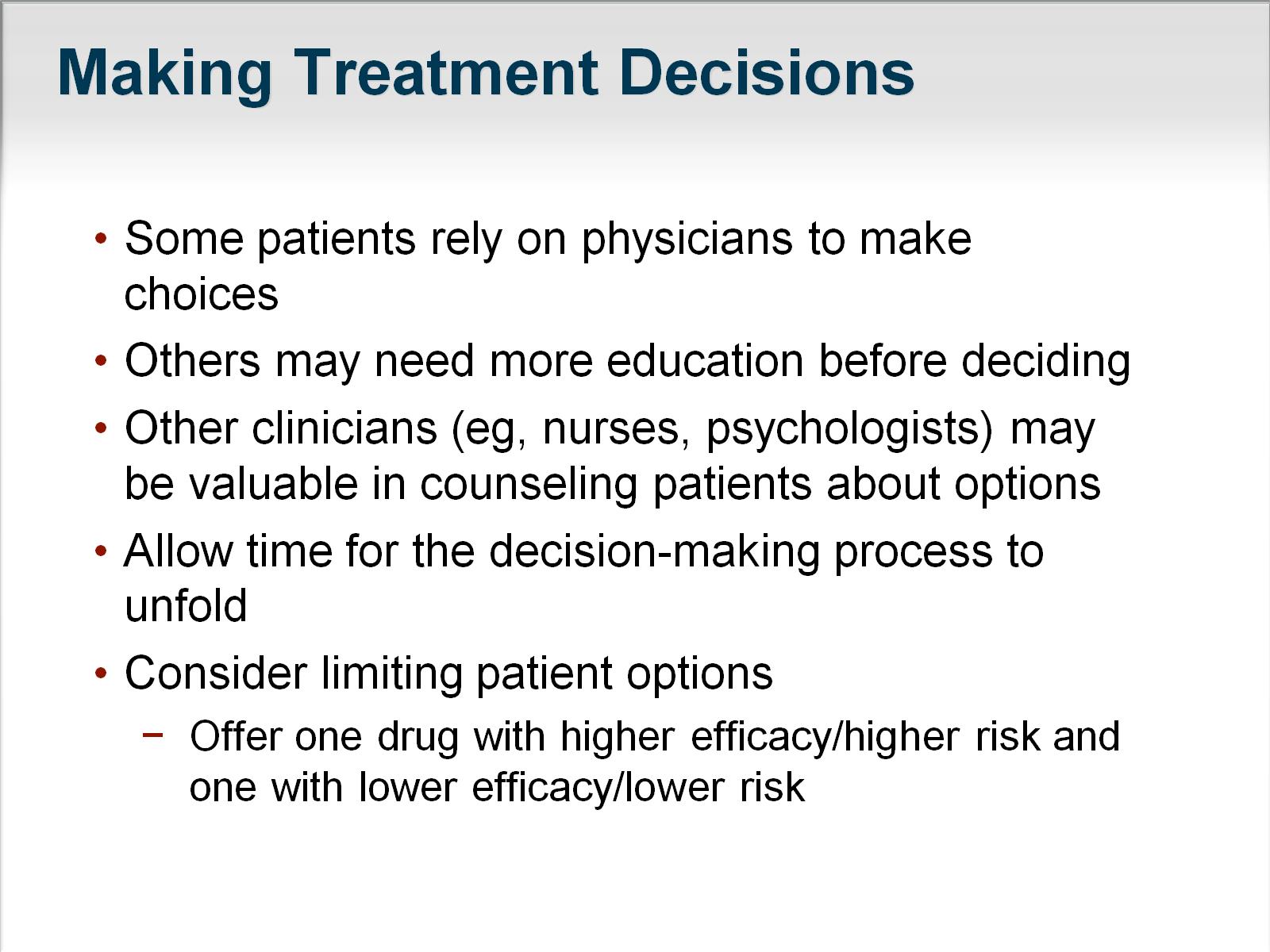 Making Treatment Decisions
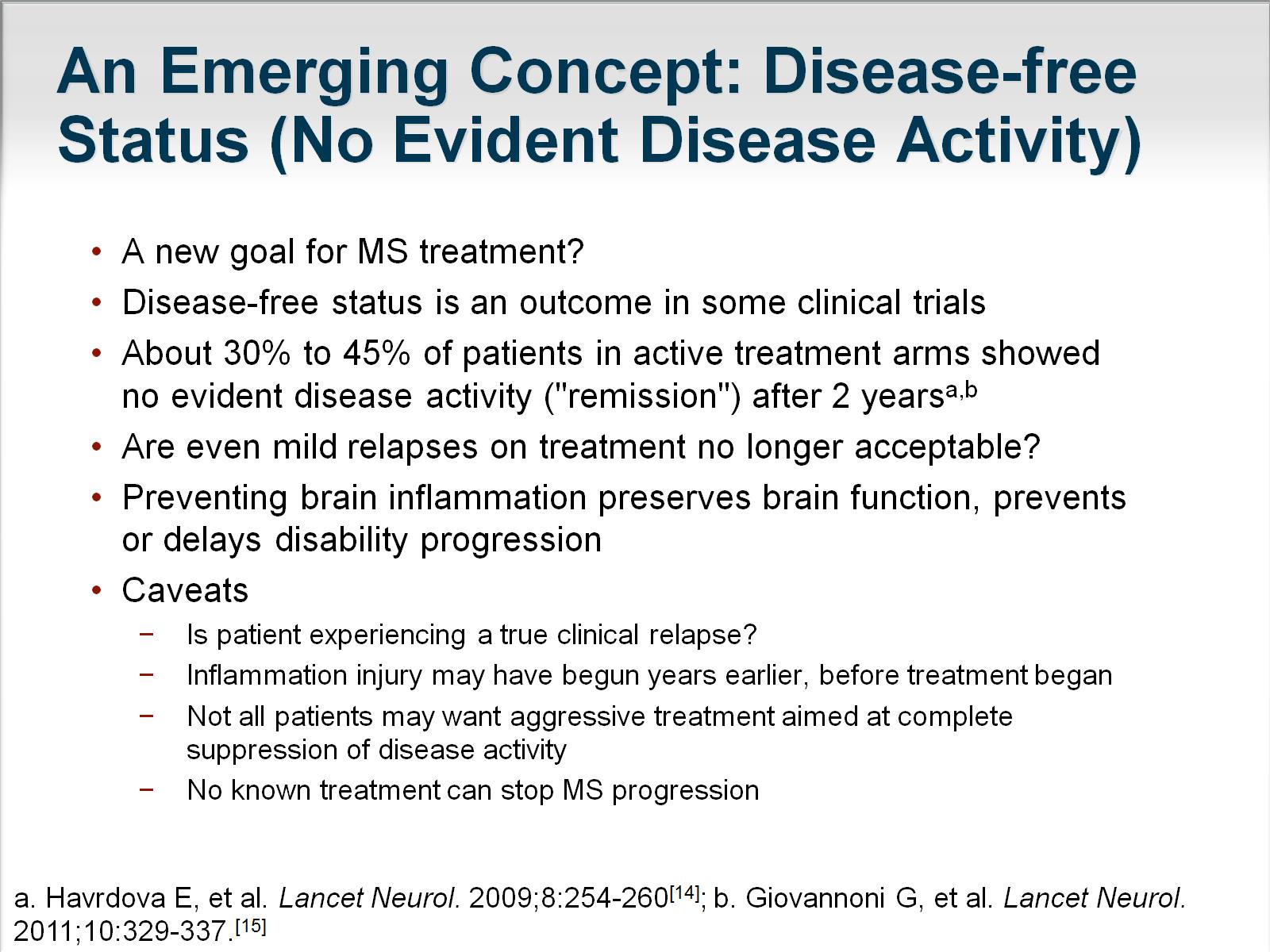 An Emerging Concept: Disease-free Status (No Evident Disease Activity)
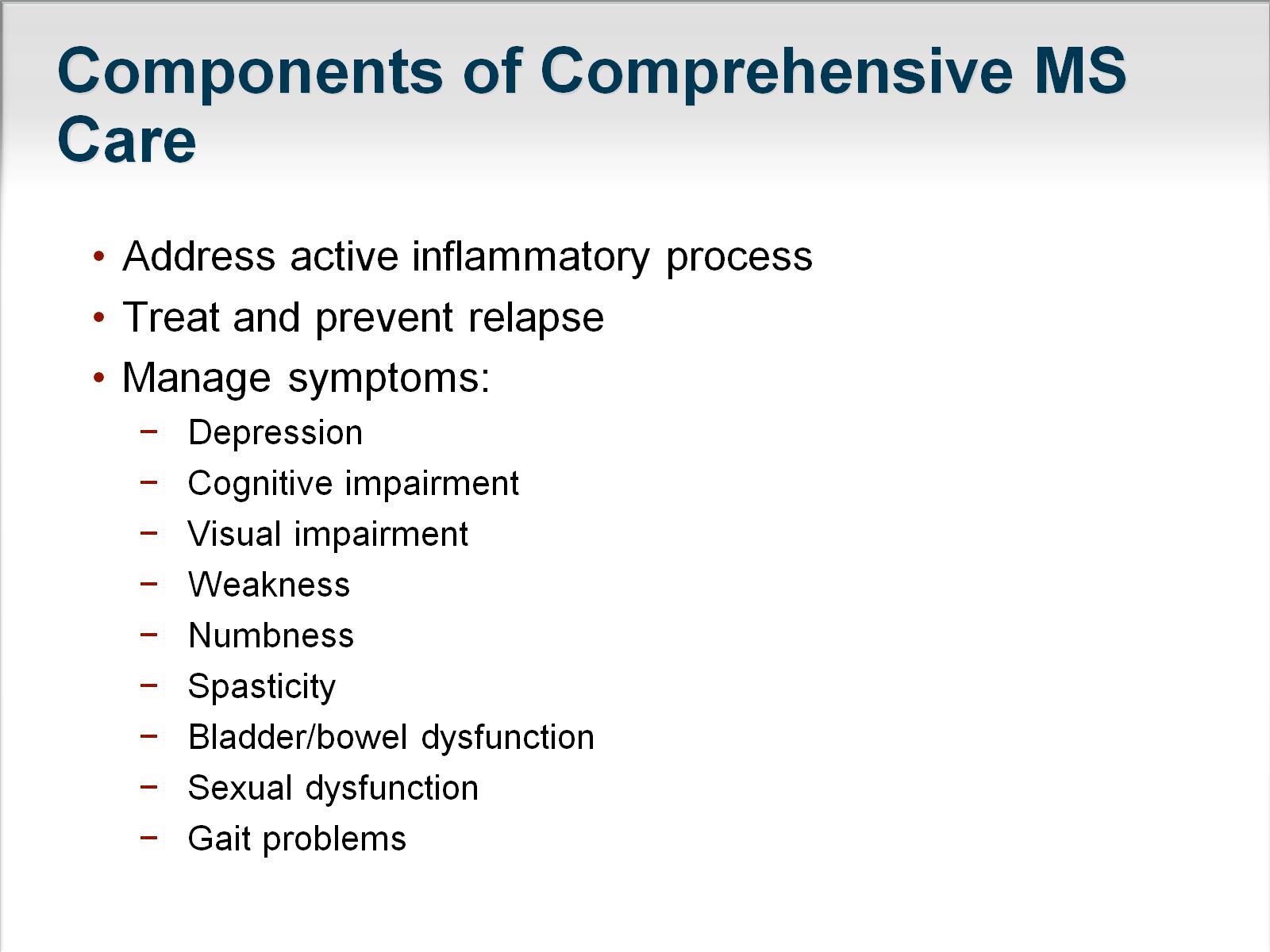 Components of Comprehensive MS Care
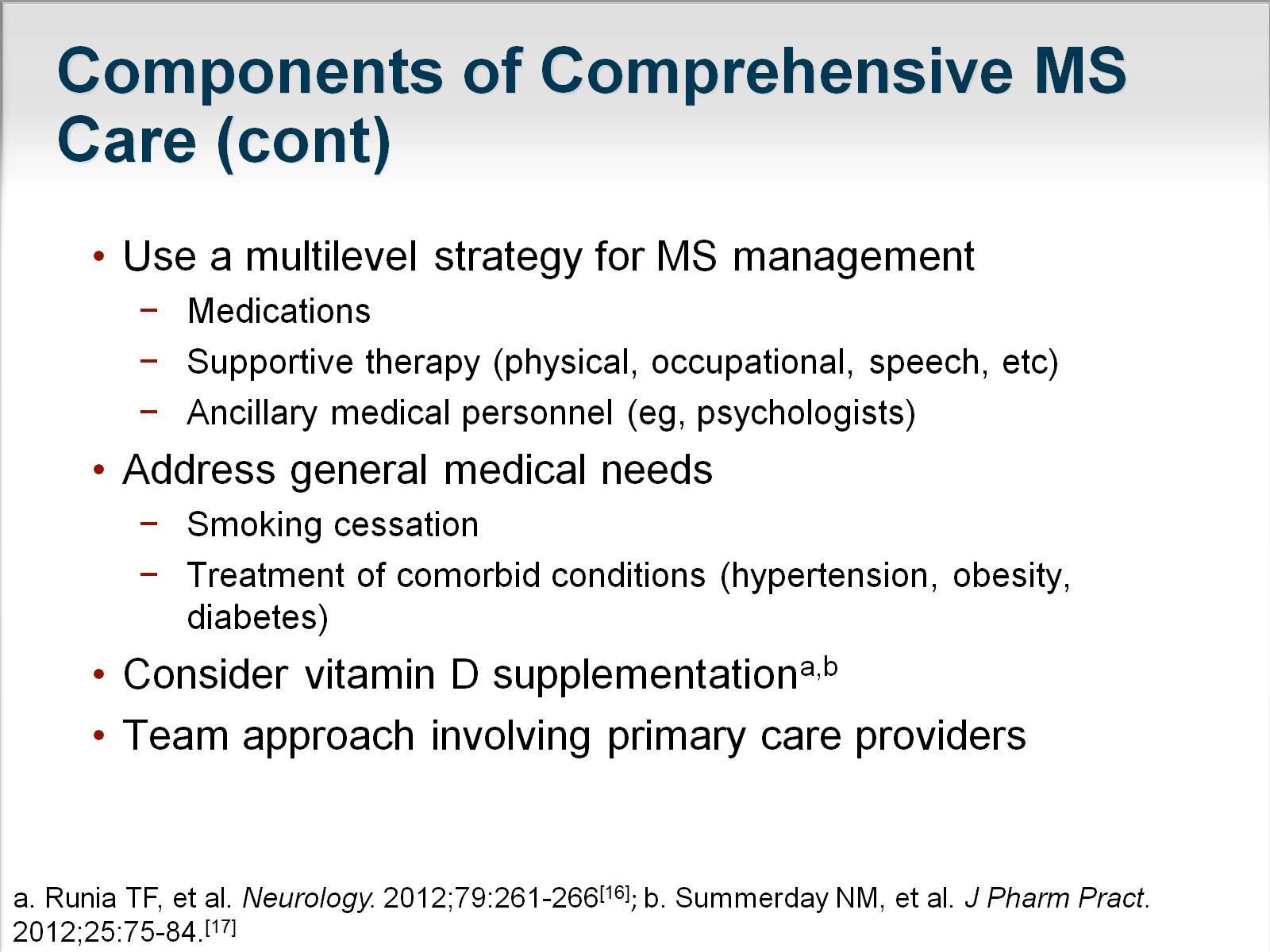 Components of Comprehensive MS Care (cont)
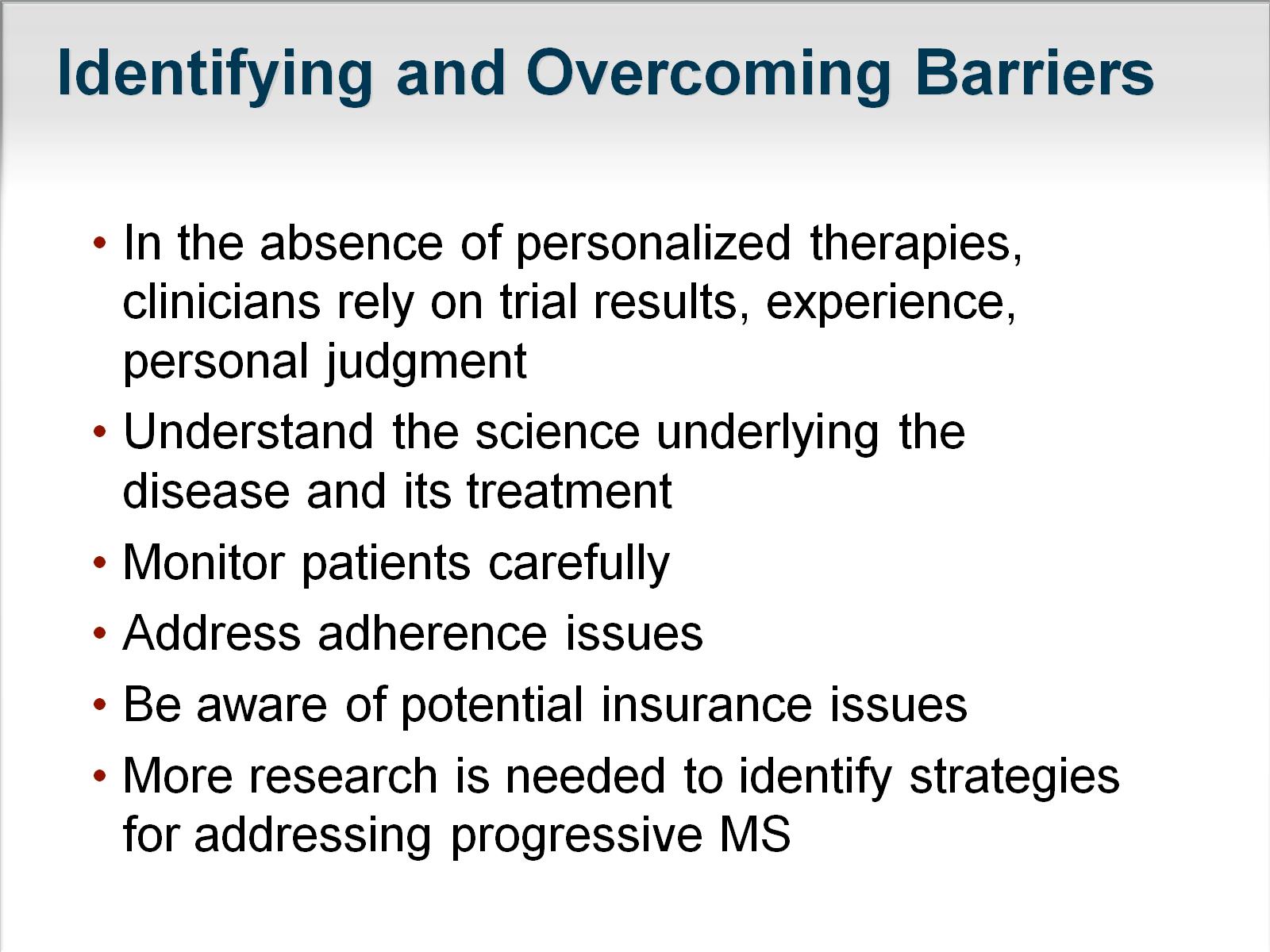 Identifying and Overcoming Barriers
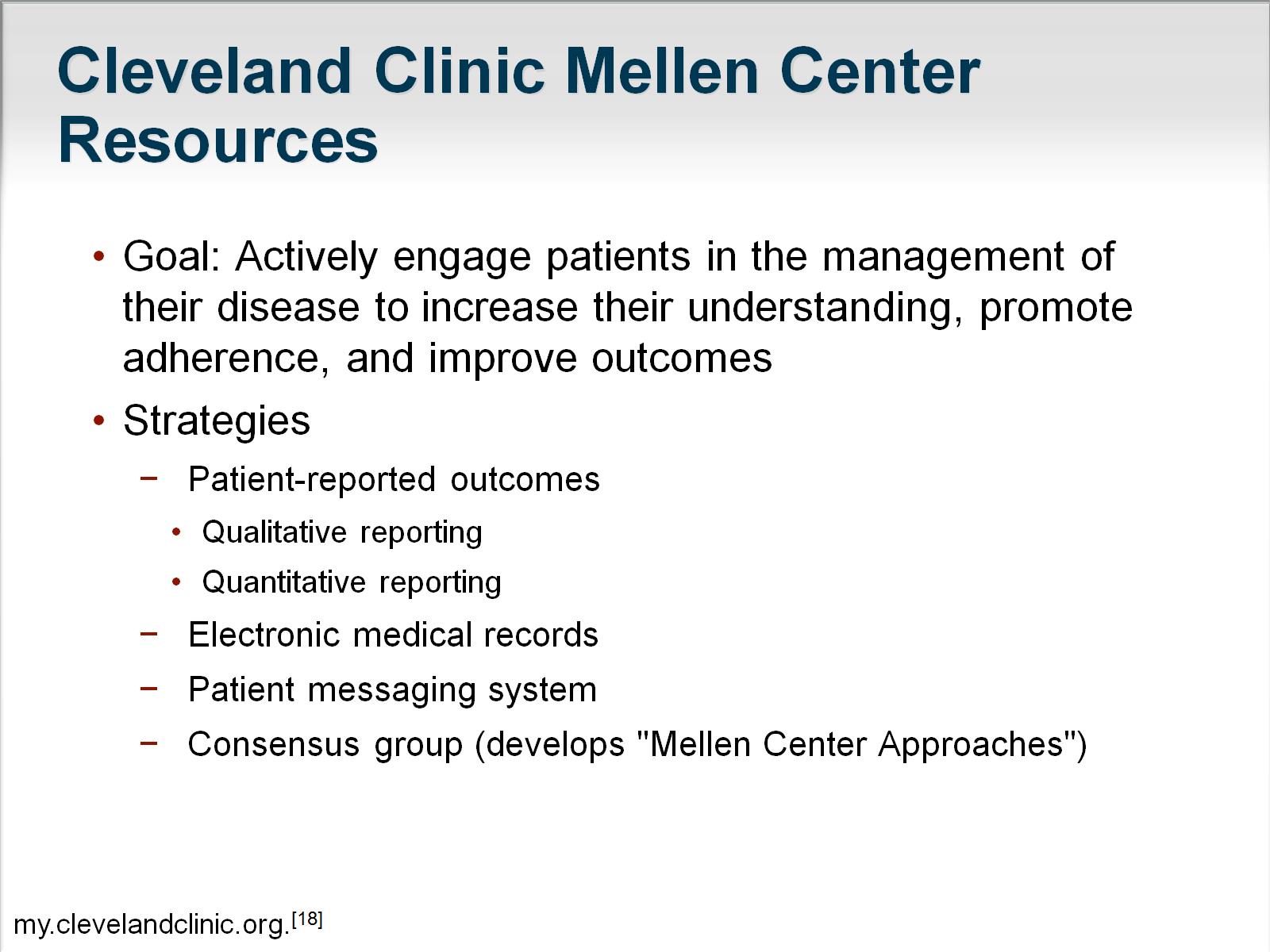 Cleveland Clinic Mellen Center Resources
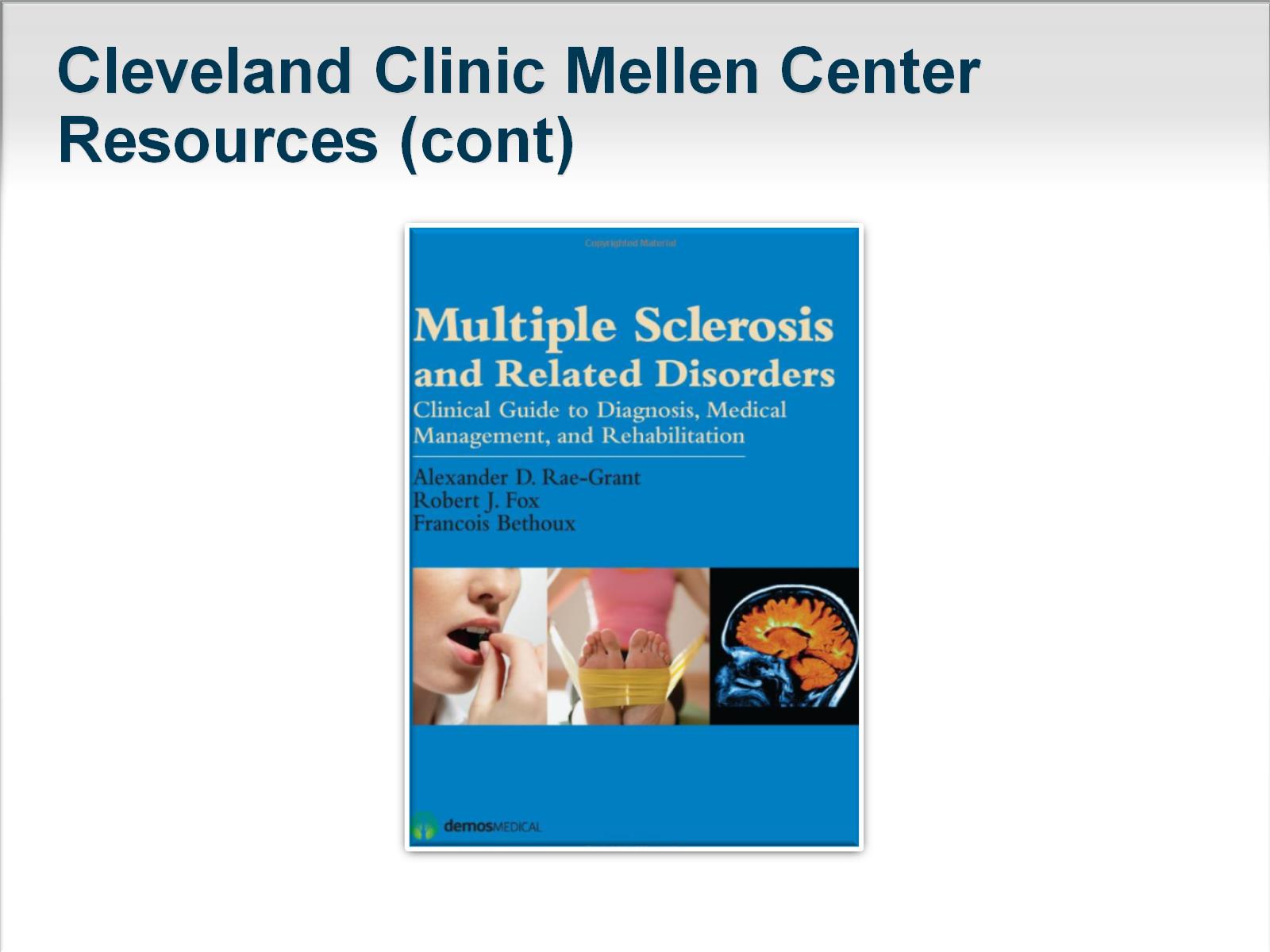 Cleveland Clinic Mellen Center Resources (cont)
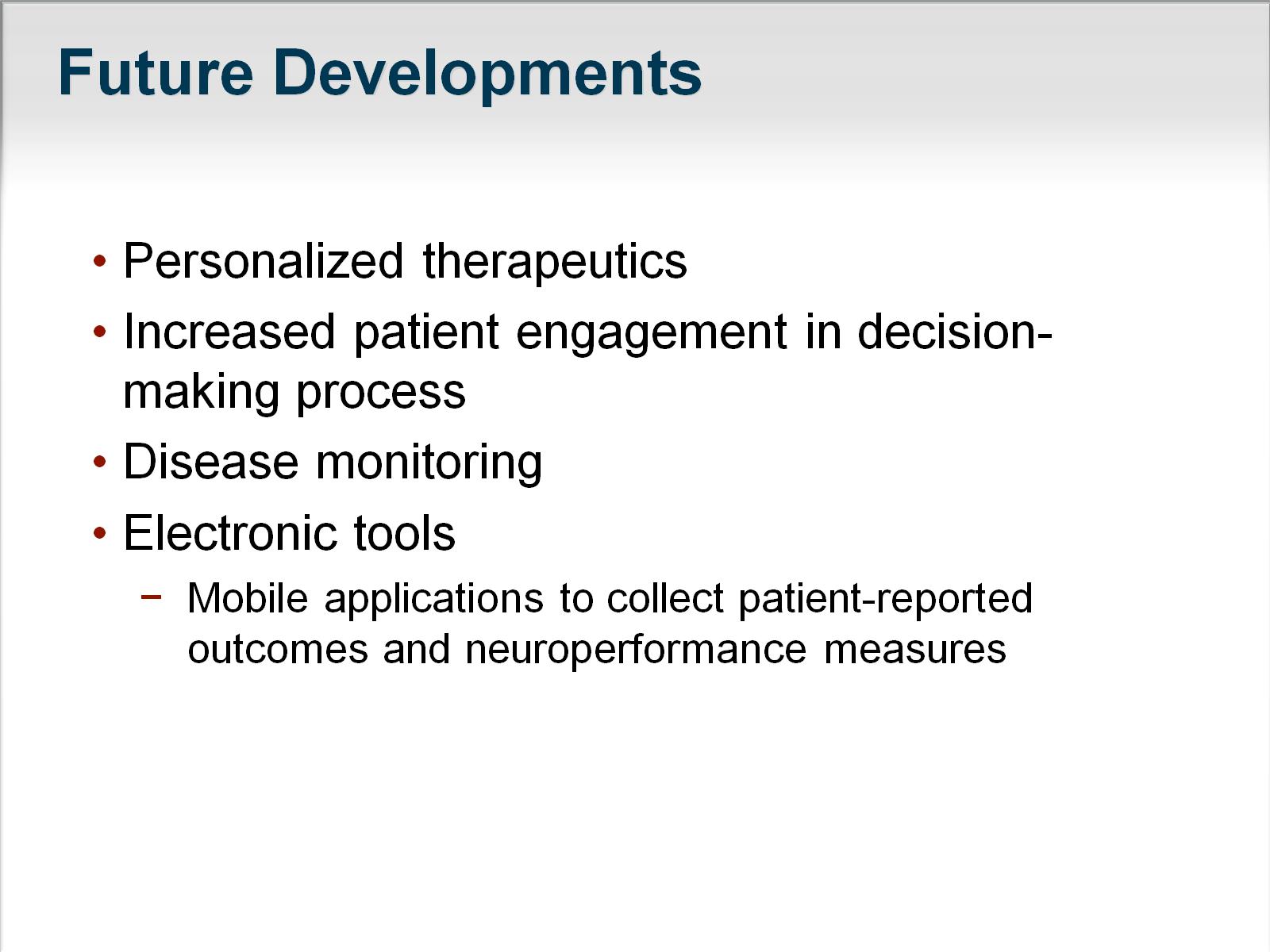 Future Developments
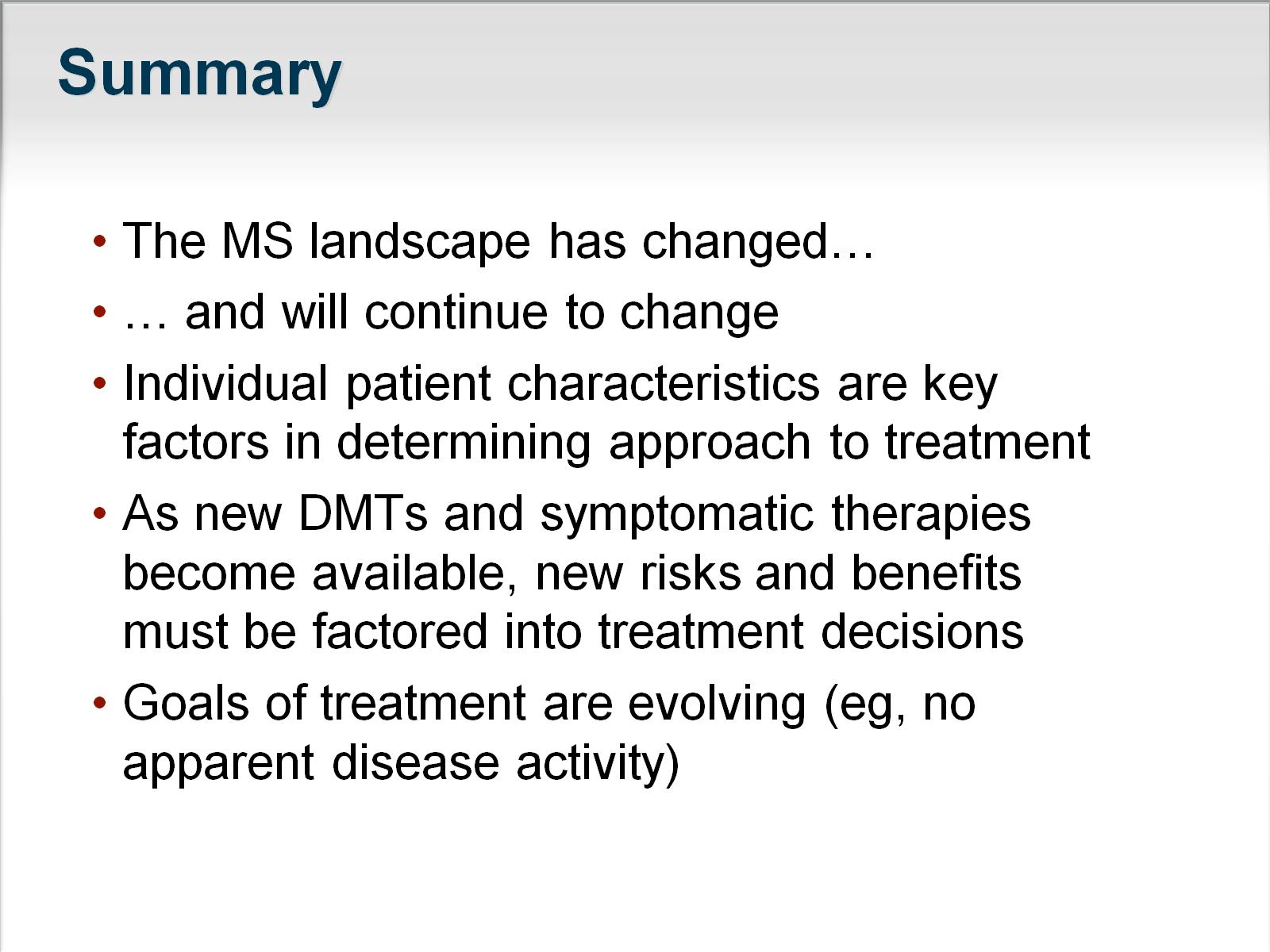 Summary
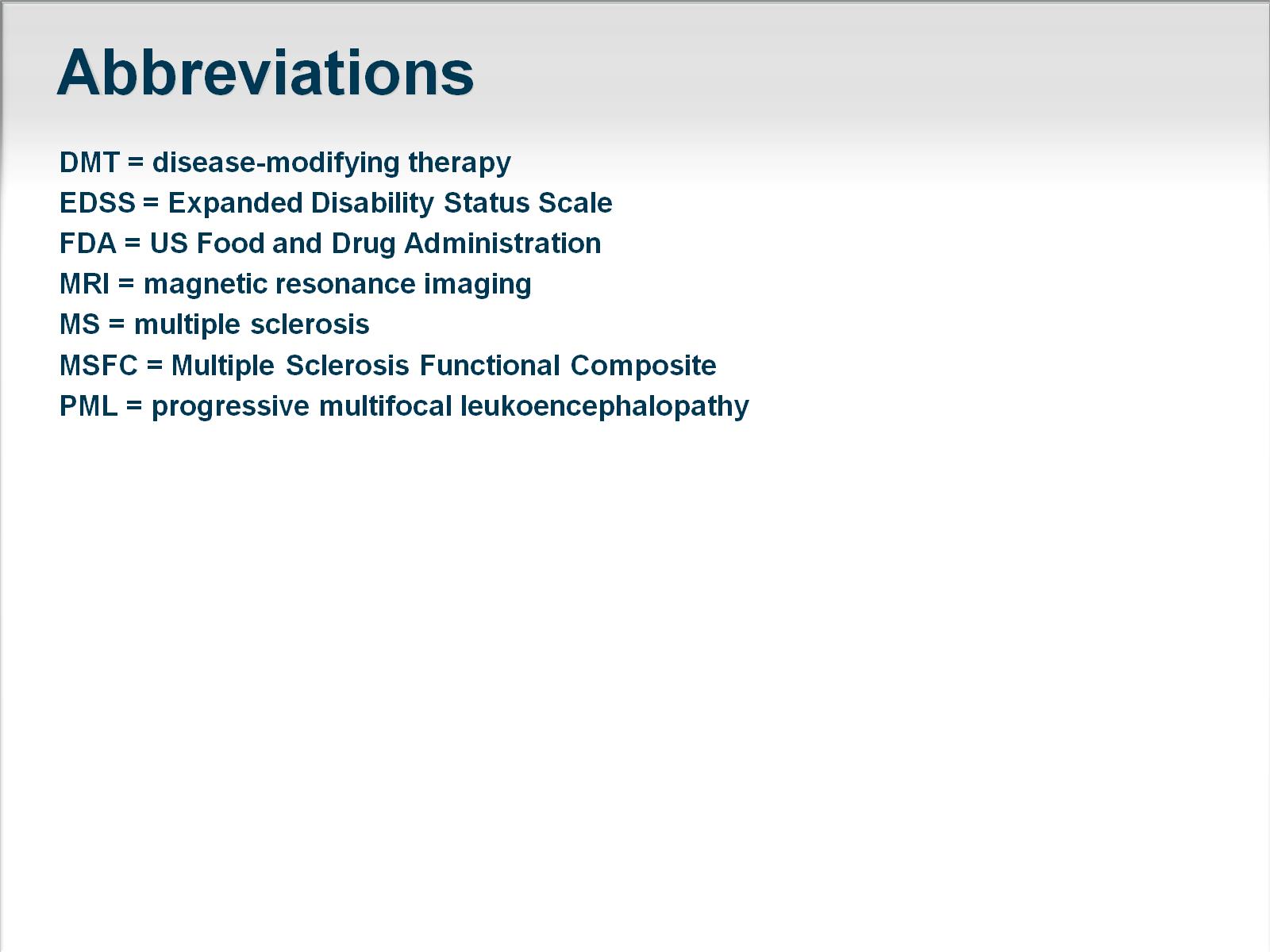 Abbreviations
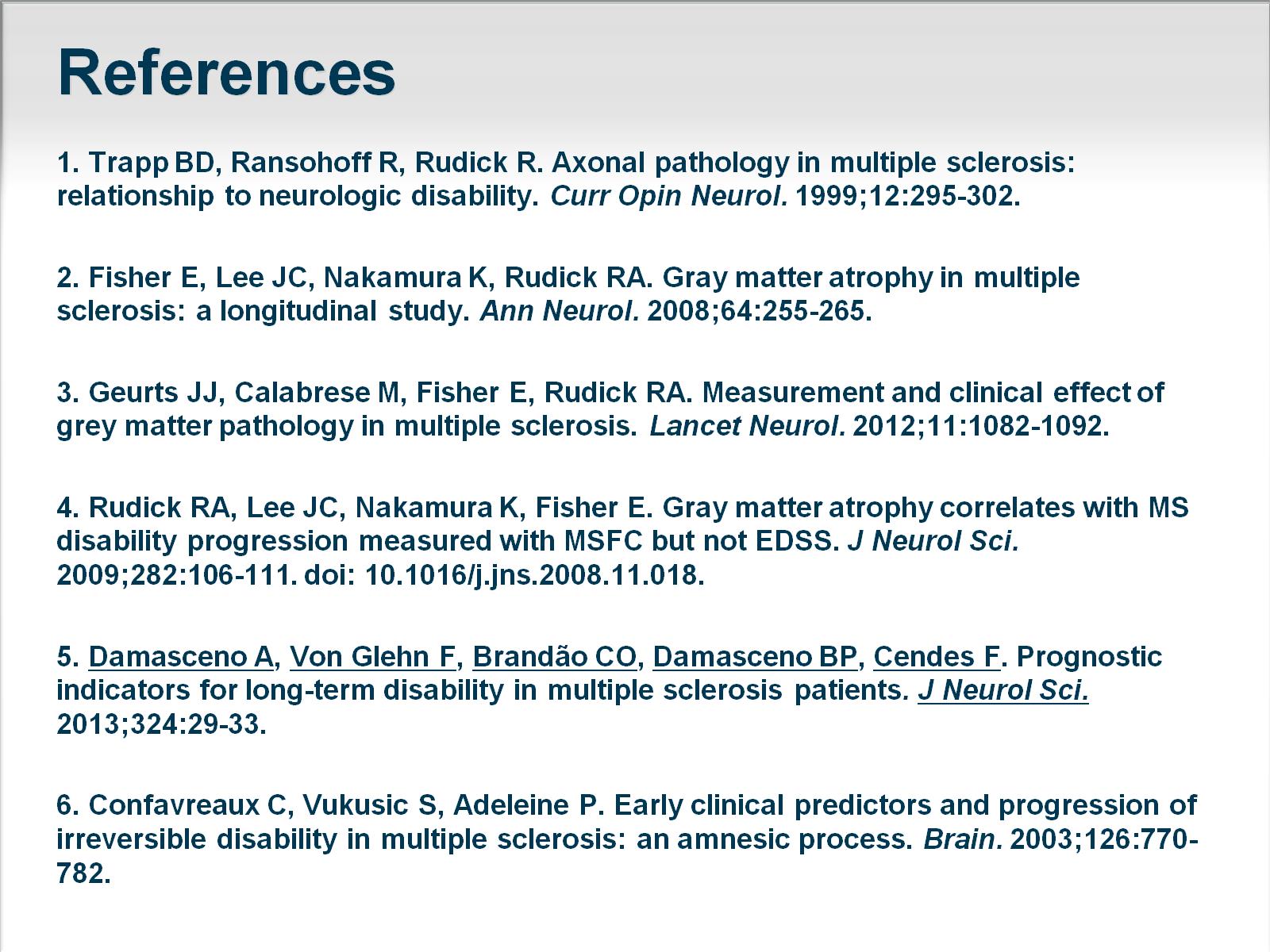 References
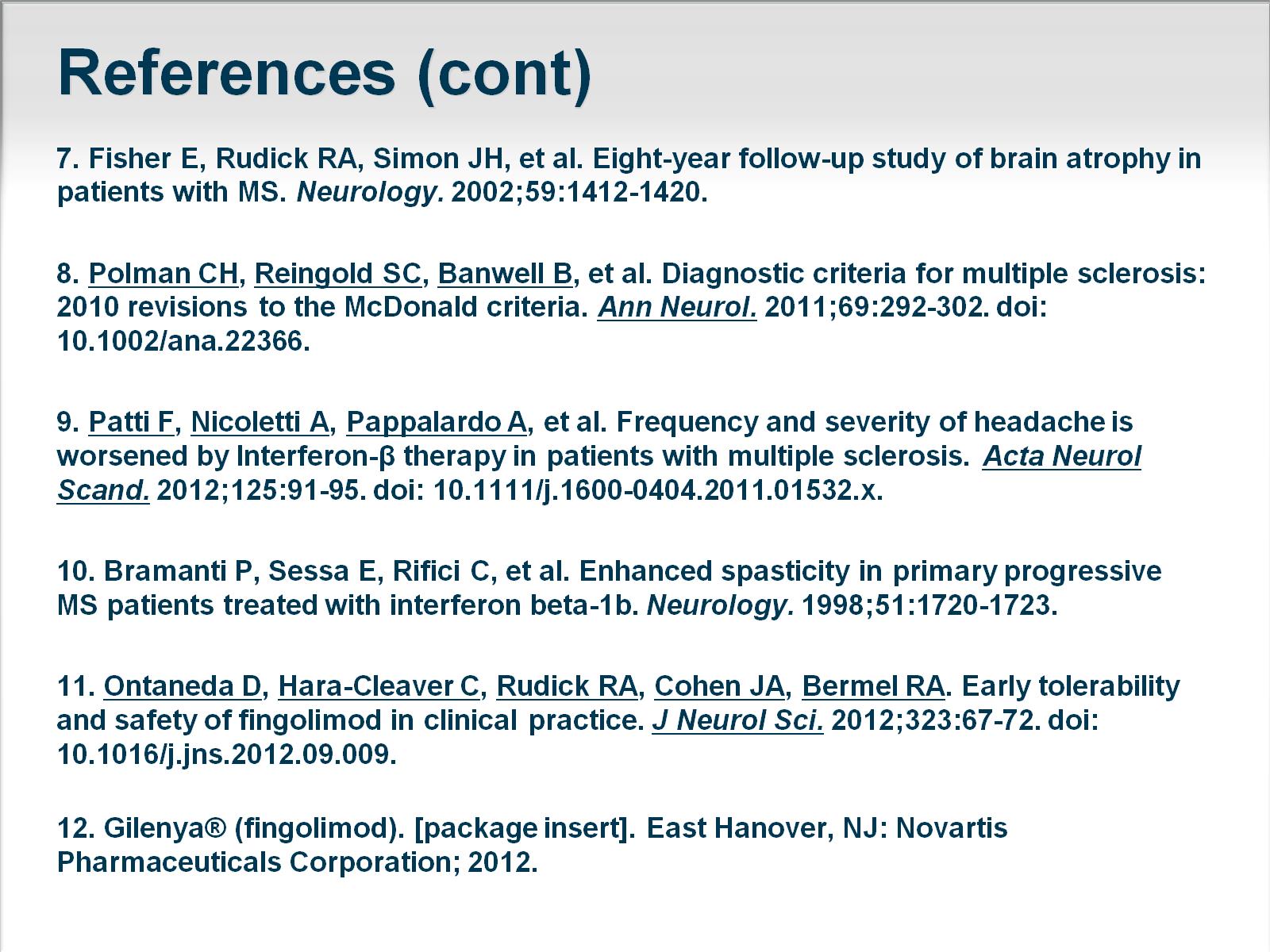 References (cont)
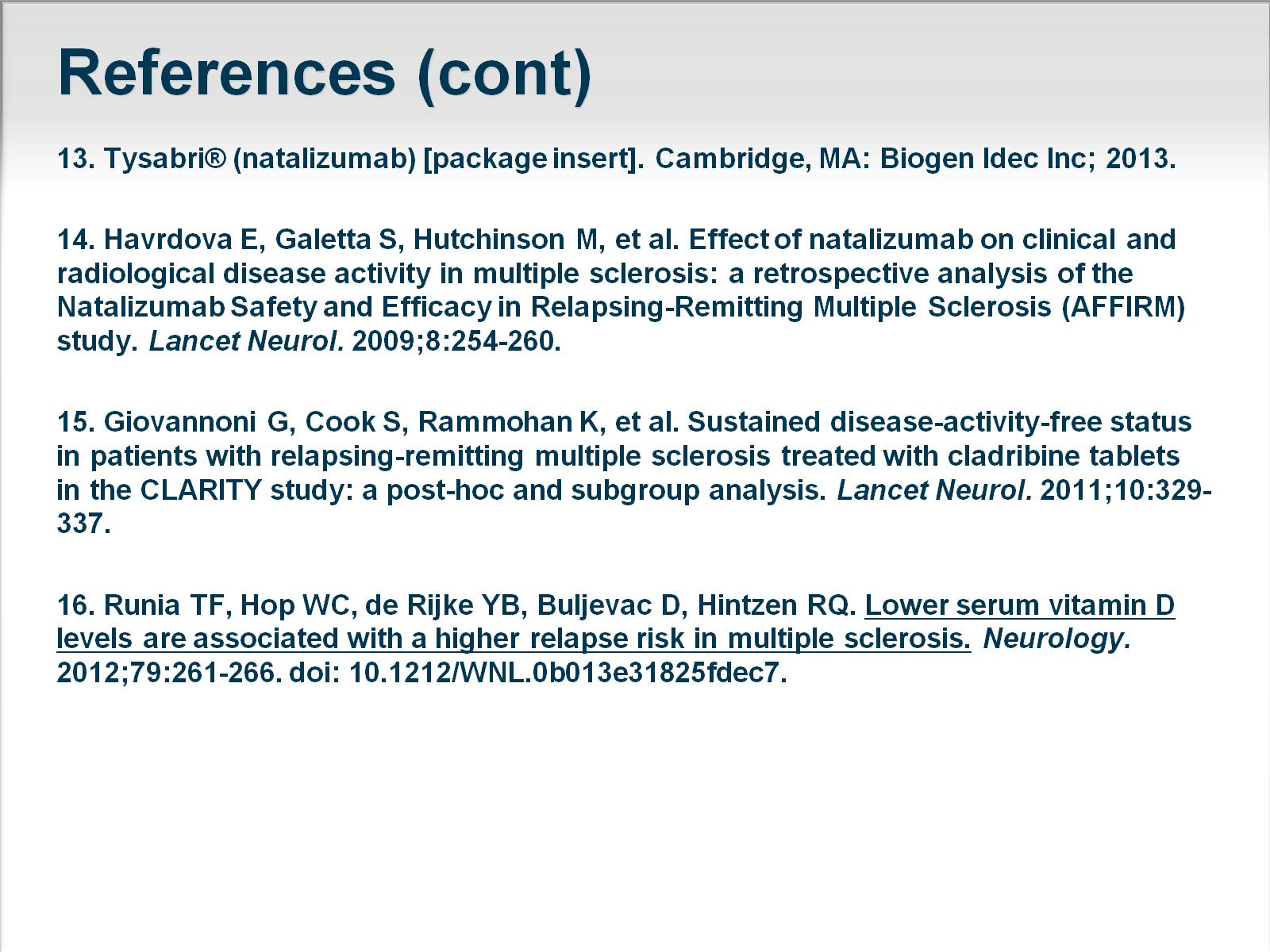 References (cont)
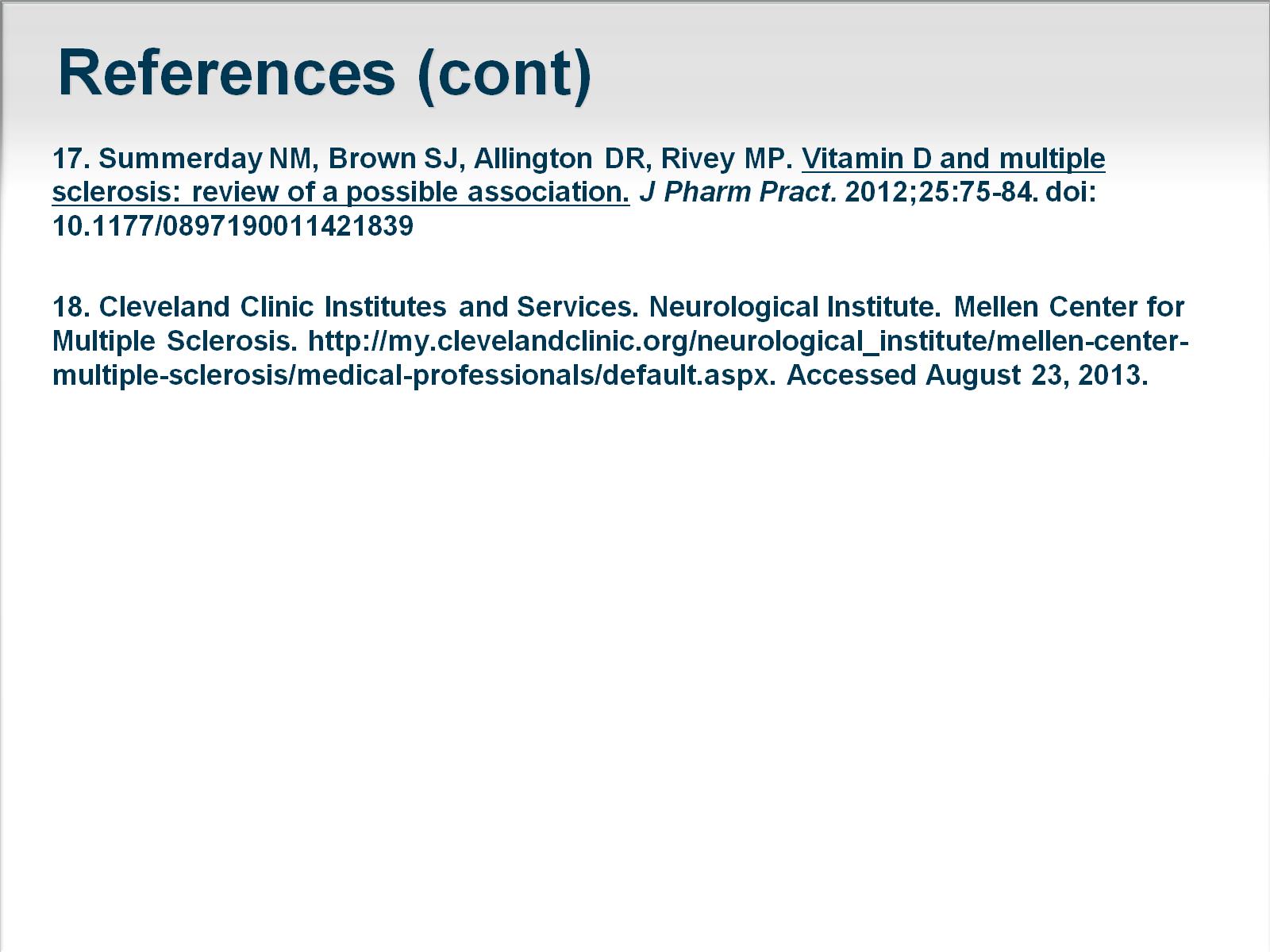 References (cont)